Approached to Discourse Analysis
Represented by: Shahad Osama
The grammar of modality
Limitations of Critical Linguistics
there is too much emphasis upon the text as product and too little emphasis upon the processes of producing and interpreting texts.


It places a one-sided emphasis upon the effects of discourse in the social reproduction of existing social relations and structures, and correspondingly neglects both discourse as a domain in which social struggles take place, and change in discourse as a dimension of wider social and cultural change.
aspects of clause grammar which have to do with its interpersonal meanings ( a focus on the way social relations and social identities are marked in clauses)
the language-ideology interface is toonarrowly conceived in critical linguistics.
Firstly, aspects of texts other than grammar and vocabulary may be of ideological significance, for example the overall argumentative or narrative structure of a text.
Secondly, critical linguistics has dealt mainly with written monologue, and has had relatively little to say about ideologically important aspects of the organization of spoken dialogue (such as turn-taking)
Thirdly, because of the relative neglect of  processes of interpretation, the emphasis is heavily upon the realization of ideologies in texts.
Pecheux
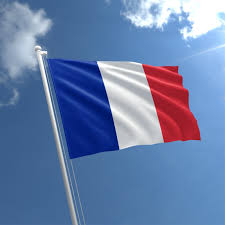 Michel Pecheux and his collaborators  have developed a critical approach to discourse analysis which, like critical linguistics, attempts to combine a social theory of discourse with a method of text analysis, working mainly on written political discourse. Their research has been consciously linked to political developments in France.
The major source for Pecheux's approach in social theory was Althusser's Marxist theory of ideology (1971). Althusser emphasized the following: 
1. the relative autonomy of ideology from the economic base;
2. and the significant contribution of ideology to reproducing or transforming economic relations.
The ideology according to Marxist : 
works through constituting persons as social subjects, fixing them in subject 'positions‘ while at the same time giving them the illusion of being free agents. 
These processes take place within various institutions and organizations such as education, the family, or the law, which in A1thusser's view function as ideological dimensions of the state what he called 'ideological state apparatuses' (ISAs).
Pecheux’s contribution to Marxist theory of ideology
Developing  the idea of language as one crucially important material form of ideology.
Using  the term 'discourse' to stress the ideological nature of language use. 
Discourse 'shows the effects of ideological struggle within the functioning of language, and, conversely, the existence of linguistic materiality within ideology
An ISA can be conceived of as a complex of interrelated 'ideological formations', each corresponding roughly to a class position within the ISA.
Each such position incorporates a 'discursive formation‘ (DF). 
A DF is 'that which in a given ideological formation ... determines "what can and should be said" ,  in semantic terms: words 'change their meaning according to the positions of those who "use" them‘
'militant‘ means different things in trade-union discourse (where it might be a synonym of 'activist' and an antonym of 'apathetic')
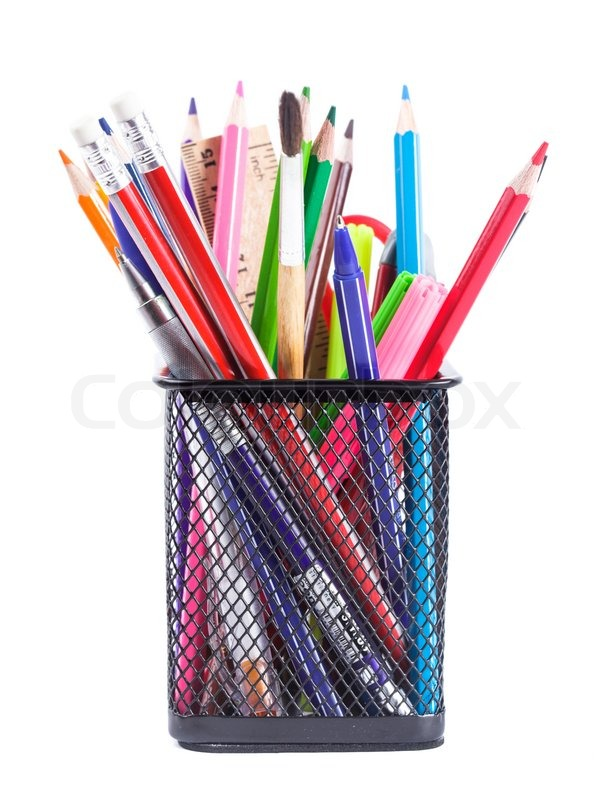 Interdiscourse
preconstructeds'
Are ready-formed elements which circulate between DFs, which are perceived as what is 'given' or known to or already said by participants, whereas they actually originate outside subjects, in interdiscourse.
 An example would be expressions like 'the post war increase in living standards', or 'the Soviet threat'
DFs are positioned within complexes of related DFs referred to a'interdiscourse', and the specific meanings of one DF are determined 'from outside' by its relationship to others within interdiscourse.
‘Counter-Identification'
The method of analysis:
It is called 'automatic analysis of discourse‘ //because part of the procedure is computerized in order to identify DFs in a corpus of texts.
the composition of a corpus itself embodies 'a hypothesis about the existence of one or more DFs' which 'dominate' its constituent texts. 
Putting a corpus together on the basis of a hypothesis is equal to imposing homogeneity upon the domain of texts, and the corpus is further homogenized through the exclusion of parts of texts whose 'conditions of production are different from the main ones.
Distancing oneself from existing practices without replacing them with new ones.
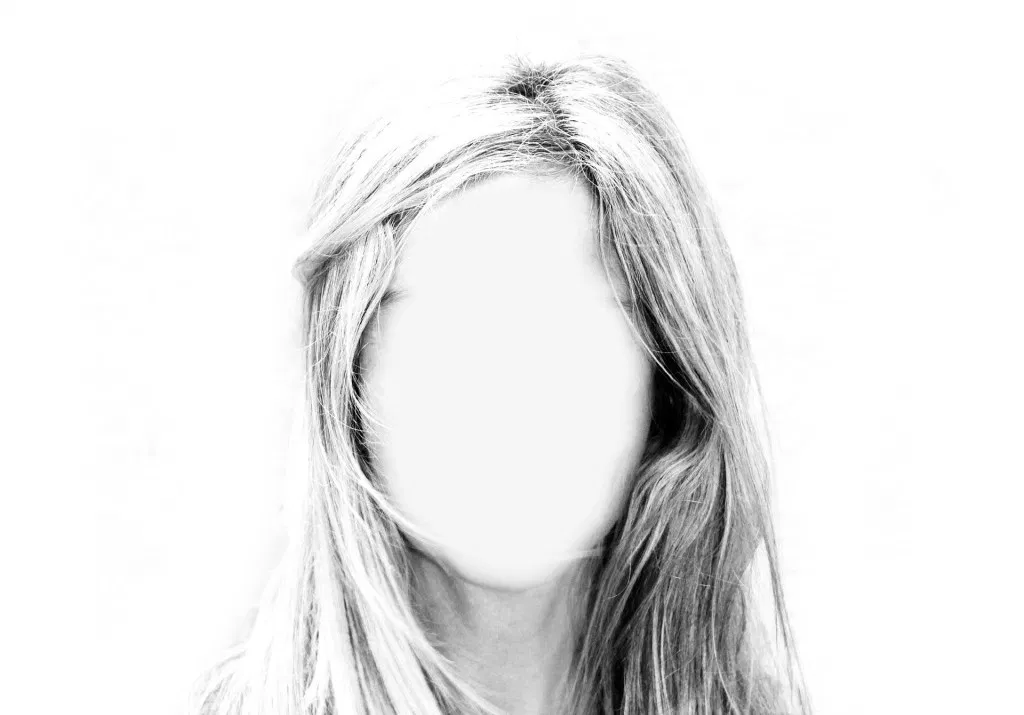 The first part of the procedure is a linguistic analysis of the text into clauses using the 'transformational‘ procedures, For example, 'I regret her departure' would be analysed as two clauses, 'I regret', '(that) she has departed'.

Graphs are produced which show what sort of relationships there are between the clauses

These graphs are then subjected to a second, computerized, procedure to determine which words and expressions are in a relationship of 'substitution', For example, 'militants' and 'subversives'  in 'We should watch out for militants who disrupt industry', 'The nation must guard against subversives who undermine our institutions'.

Finally , the results of the analytical procedures need to be interpreted, though little attention is given to problems associated with interpretation, and the method seems rather ad hoc(arranged) .
Pecheux’s weak points
Pecheux’s strength points
It marries a Marxist theory of discourse with linguistic methods of text analysis.
The treatment of texts  is unsatisfactory, they are homogenized before analysis through the way the corpus is constituted.
 The effect of applying transformational procedures to analyse texts into separate clauses is to obliterate distinctive features of textual organization.
Sentences  are effectively the objects of analysis.
Texts are treated as products.
Interpersonal dimensions which have to do with social relations and social identities are not attended to. 
 The properties of the meaning of utterances in context are neglected. 
Many aspects of the form and organization of texts  are ignored.
Texts are treated as evidence for a priori hypotheses about DFs
Conclusion
the linguistically-oriented tradition of discourse analysis reviewed in this chapter is weak and underdeveloped, and in which it needs to be strengthened by drawing upon accounts of language and discourse in social theory.
The object of analysis is linguistic texts, which are analysed in terms of their own specificity.
In addition to texts as 'products' of processes of text production and interpretation, these processes themselves are analysed.
Texts may be heterogeneous and ambiguous. 
Discourse is studied historically and dynamically.
Discourse is socially constructive.
Discourse analysis is concerned with power relations
Analysis of discourse attends to its functioning in the creative transformation of ideologies and practices
Texts are analysed in terms of a diverse range of features of form and meaning
References
Fairclough,N.(1993). Discourse and Social Change. Cambridge: Polity Press.
Thank you…